Aminoglycoside Collaborative Practice Dosing Protocol
Created by: Andrew Fratoni, PharmD
IV Aminoglycosides
Gentamicin

Tobramycin*

Amikacin*

*Restricted Antibiotics
Aminoglycoside Drug Class Principles
Good bactericidal activity against gram negative organisms
Typically used in combination with other antibiotics, both empirically and definitively, for treating severe infections caused by Pseudomonas aeruginosa and other multidrug-resistance gram negative organisms

Synergistic effect against gram positive pathogens such as Enterococcus spp., which cause infective endocarditis
Used in combination with a beta-lactam or vancomycin
AG Dosing Strategies
High-Dose Extended Interval
Default strategy for all documented/suspected gram-negative infections unless contraindications apply
Optimizes PK and PD parameters and CMAX:MIC for concentration dependent bactericidal activity against gram-negative pathogens
Reduces trough concentration and duration of renal and otic tissue exposure to potentially minimize risk of toxicity without compromising efficacy by taking advantage of the post antibiotic effect  
Traditional Dosing
Special-Indication Dosing
Ex – synergistic agent for gram positive infection
Pharmacist Responsibilities
Review and collect the following:
Patient age and gender
Allergy history
Current/most recent height, body weight, and BMI
Contact nurse and/or prescriber to verify any unusual parameters (height < 60 inches, weight < 40 kg or >150 kg)
Current and historical SCr
Documented/Suspected infectious diagnosis
Dosing Weight
Use ACTUAL body weight (ABW) if not >120% IBW


Use ADJUSTED body weight if ABW is >120% IBW


Note: IBW is NOT used for the dosing weight in AGs
Calculate Estimated Creatinine Clearance
Utilize Cockcroft-Gault equation

Male: Est CrCl =   (140-age) (Actual Weight**)    Female: Est CrCl =   (140-age) (Actual Weight**)  x 0.85
     	                                     (72)(SCr) 						        (72)(SCr)
**If actual weight is < IBW, use actual weight; if actual weight is > IBW but < 120% of IBW, use IBW; if actual weight is ≥ 120% IBW, use Adj BW.
NOTE: The selected weight above is used only for determining CrCl and is NOT the dosing weight

For patients >65 yo with SCr <0.8 mg/dL, round SCr to 0.8
Important AG Dosing Considerations
Chronic or Acute Hemodialysis 
Current guidelines for gentamicin use in HD patients suggest the dose should be given after HD
Continuous Renal Replacement Therapy (CRRT)
Extent of AG drug removal is directly proportional to the dialyzer surface area and mode of replacement administration, ultra filtration and dialysate flow rate and is therefore variable
Significant Obesity: BMI >35, ABW >40% of IBW
40% dosing weight correction factor seems to remain accurate in morbidly obese patients, even with extended interval AG dosing 
Acute Changing Renal Function (SCr ↑or↓ >0.5 mg/dL in 24hrs)
Obtain 1 random level and hold further doses for sudden SCr  ↑
Obtain SCr at baseline and at least every 2 days while on AG therapy, or daily with baseline renal insufficiency, severe infection/sepsis, or concomitant use with other nephrotoxic drugs
Aminoglycoside Dosing Calculators
An internet-based clinical calculator such as Clincalc.com® or GlobalRPh.com® may be utilized to more specifically determine dose and frequency based on levels and patient factors
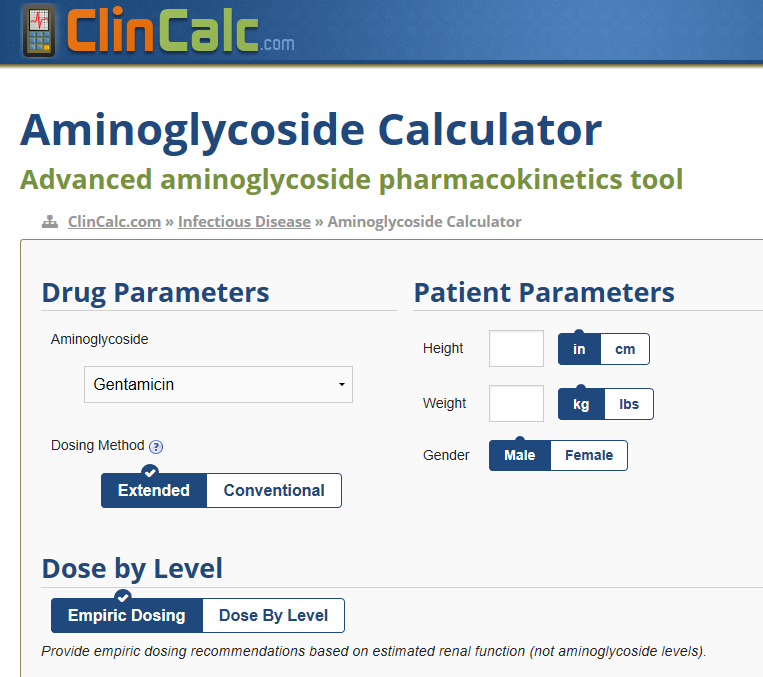 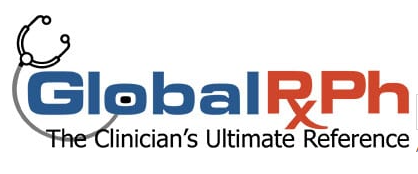 4 I-Vents for Documentation
Aminoglycoside High Dose Extended Interval
Initial Note
Daily Monitoring Note (also to be used as follow-up to address lab values and dosing changes)
Aminoglycoside Traditional or Gram Positive Synergy
Initial Note
Daily Monitoring Note (also to be used as follow-up to address lab values and dosing changes)
All Initial Notes, as well as Daily Monitoring Notes that address a drug level or change in AG dose/frequency, must be copied and signed as an official note in the patient’s chart
High-Dose Extended Interval
High-Dose Extended Interval
STEP 1: Determine if patient meets any contraindications for this dosing strategy:
Dialysis
Estimated CrCl < 20 mL/min
Unstable renal function with worsening renal function prior to or during therapy (50% increase in SCr from baseline)
Ascites, severe liver disease, or excessive third spacing of fluids
Pregnancy
Burns (>20% BSA)
Cystic Fibrosis
Use of AG as a synergistic agent for a gram positive infection
High-Dose Extended Interval
STEP 2: Determine dosing weight*

STEP 3: Calculate estimated CrCl*

*Refer to previous slides for guidance
High-Dose Extended Interval
STEP 4: Determine Dose and Interval
High-Dose Extended Interval
STEP 5: Obtain Lab Values for Therapeutic Monitoring

Obtain one RANDOM serum level 6-12 hrs after the start of the FIRST infusion

After initial level, obtain one random serum level every 3-5 days to ensure dosing interval is still appropriate
High-Dose Extended Interval
STEP 6: Interpret AG Serum Levels
Use the Hartford Nomogram to determine dosing interval appropriateness
High-Dose Extended Interval
Hartford Nomogram Pearls:
For amikacin, divide the level in half before plotting on nomogram
If the random level falls within an area, use the indicated interval
If the random level falls on a line, use the longer dosing interval
If the random level falls above the Q48H line, discontinue the current dosing regimen. To continue with gentamicin/tobramycin wait until the level is < 1 mg/L and then use traditional dose. For amikacin, wait until the level is < 5mg/L and then use traditional dosing
High-Dose Extended Interval I-Vent Initial Note
High-Dose Extended Interval I-Vent Daily Monitoring Note
Traditional Dosing
Traditional Dosing
STEP 1: Determine dosing weight*

STEP 2: Calculate estimated CrCl*

*Refer to previous slides for guidance
Traditional Dosing
STEP 3: Determine Aminoglycoside Dose
Traditional Dosing
STEP 4: Determine Dose Frequency






**An internet-based  clinical calculator (i.e. Clinicalc® or GlobapRPH®) may be utilized to more specifically determine the aminoglycoside dose and interval frequency based on patient factors (age, weight, creatinine, etc). NOTE: The usual range of volume of distribution for aminoglycosides is 0.25 - 0.35 L/kg
Traditional Dosing
STEP 5: Obtain Lab Values for Therapeutic Monitoring
Obtain TROUGH level immediately before 3rd maintenance dose
Obtain PEAK level 30 mins after the end of infusion of 3rd maintenance dose
After initial peak and trough, obtain peakand trough levels every 3-5 days to ensure dose and interval are still appropriate
For renal failure and CVVH, obtain levels daily and re-dose when levels fall to desired troughs
Traditional Dosing
STEP 6: Interpret Aminoglycoside Serum Levels
Interpret peak and trough levels based on indication
Traditional Dosing
STEP 6: Interpret Aminoglycoside Serum Levels
Adjust AG dose based on the peak and trough obtained
Gram Positive Synergy
Gram Positive Synergy
STEP 1: Determine dosing weight*

STEP 2: Calculate estimated CrCl*

*Refer to previous slides for guidance
Gram Positive Synergy
STEP 3: Determine Dosing and Frequency

Unknown Species:
Known Species in patient with CrCl > 60 ml/min:
[Speaker Notes: An internet-based  clinical calculator (i.e. Clinicalc® or GlobapRPH®) may be utilized to more specifically determine the revised aminoglycoside dose and interval frequency based on serum concentrations and patient factors (age, weight, creatinine, etc).]
Gram Positive Synergy
STEP 4: Obtain Lab Values for Therapeutic Monitoring

For all regimens, obtain TROUGH level immediately before 3rd maintenance dose
For regimens other than 3 mg/kg every 24 hrs, obtain PEAK level 30 mins after the end of the 3rd maintenance dose infusion
After initial peak and trough, obtain peak and trough levels every 3-5 days (ONLY trough levels for patients receiving 3 mg/kg every 24 hrs) to ensure dose and interval are still appropriate
For renal failure and CVVH, obtain levels daily and re-dose when levels fall to desired trough level
Gram Positive Synergy
STEP 5: Interpret Aminoglycoside Serum Levels
Interpret peak and trough levels based on dosing strategy
Gram Positive Synergy
STEP 5: Interpret Aminoglycoside Serum Levels
Adjust AG dose based on peak and trough obtained
Aminoglycoside Traditional or Gram Positive Synergy I-Vent Initial Note
Aminoglycoside Traditional or Gram Positive Synergy I-Vent Daily Monitoring Note
Ordering in EPIC
Order Set Screenshots – Provider to Dose
High-Dose Extended Interval
Traditional Dosing Load
Traditional Dosing Maintenance
Based on Renal Function
Order Set Screenshots – Pharmacy to Dose
Provider Selects:
Dosing Strategy
Indication
Aminoglycoside
NOTE: Provider does NOT order the initial dose like VCP, Pharmacy does.
Placeholder in Verify Queue
Message in Consult Queue
NOTE: Unlike VCP, provider does NOT indicate target drug levels. Pharmacy
targets appropriate levels based on which AG, indication, and dosing strategy is selected
Ordering Aminoglycosides
Choose the correct drug and dosing strategy
Traditional Dosing
NOTE: 2 mg/kg is loading dose and 1.7 mg/kg is maintenance dose
High-Dose Extended Interval
Pharmacist Broad-Spectrum Antibiotic I-Vent
Daily I-Vent for Cefepime and Piperacillin-Tazobactam
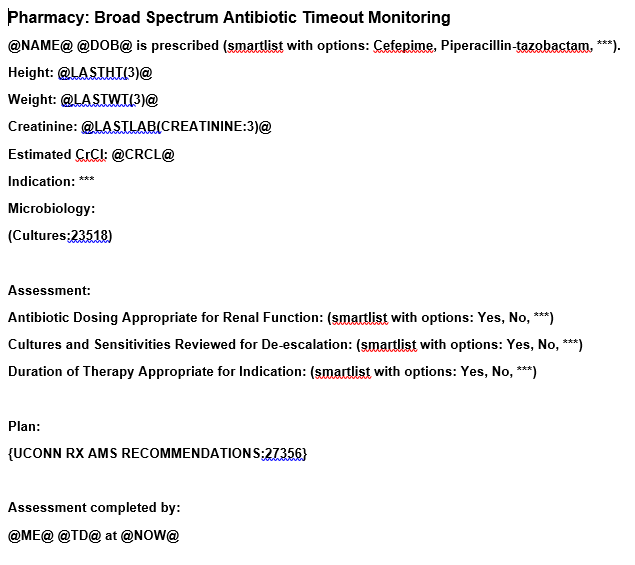 Type:
Therapeutic Monitoring

Subtype:
Antibiotic Timeout
NOTE: to be used INSTEAD of the 
previous daily renal I-Vent
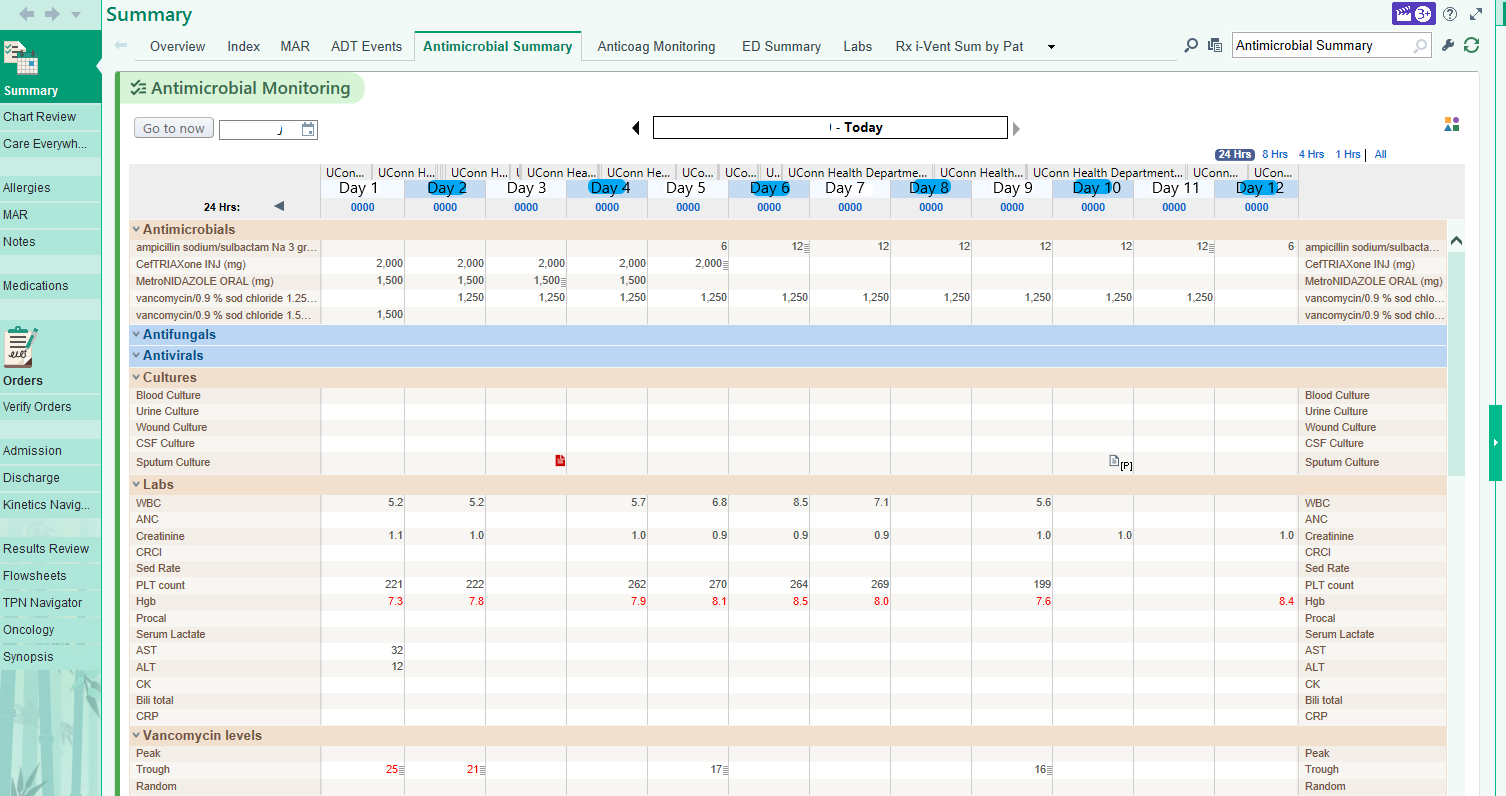 If this tab does not appear, use the wrench tool to add it
Useful tool for trending values (WBC, SCr, Temp, Urine Output), as well as 
determining days of therapy and evaluating drug levels, dose timing, and cultures.
General Guidance for Treatment Durations
Pneumonia
5-7 days
Skin and Soft Tissue 
5-14 days
UTI (Pyelonephritis)
FQs (5-7 days), TMP-SMX (7-10 days), β-Lactams (10-14 days)
Bacteremia
Gram Negative: 7-14 days
Gram Positive (Staph. aureus): 14 days from 1st negative blood culture
Intra-Abdominal
5 days after source control (longer courses if source control suboptimal or uncertain)
COPD exacerbation
5-7 days
Meningitis
10-21+ days depending on specific pathogen